4η ΕΝΟΤΗΤΑ 						ΕΛΛΗΝΙΣΤΙΚΑ ΧΡΟΝΙΑ
Κεφάλαιο 34
Η αυτοκρατορία του Μ. Αλεξάνδρου χωρίζεται
Ο Μ. Αλέξανδρος δεν άφησε διάδοχο στο κράτος
Οι στρατηγοί του, παρά τις προσπάθειές τους, δε μπόρεσαν να συμφωνήσουν για το ποιος θα αναλάμβανε το κράτος.
Η γυναίκα του Μ. Αλεξάνδρου, η Ρωξάνη, γέννησε ένα αγόρι και του έδωσε το όνομα του πατέρα του.


Άρχισαν οι συγκρούσεις μεταξύ των στρατηγών.
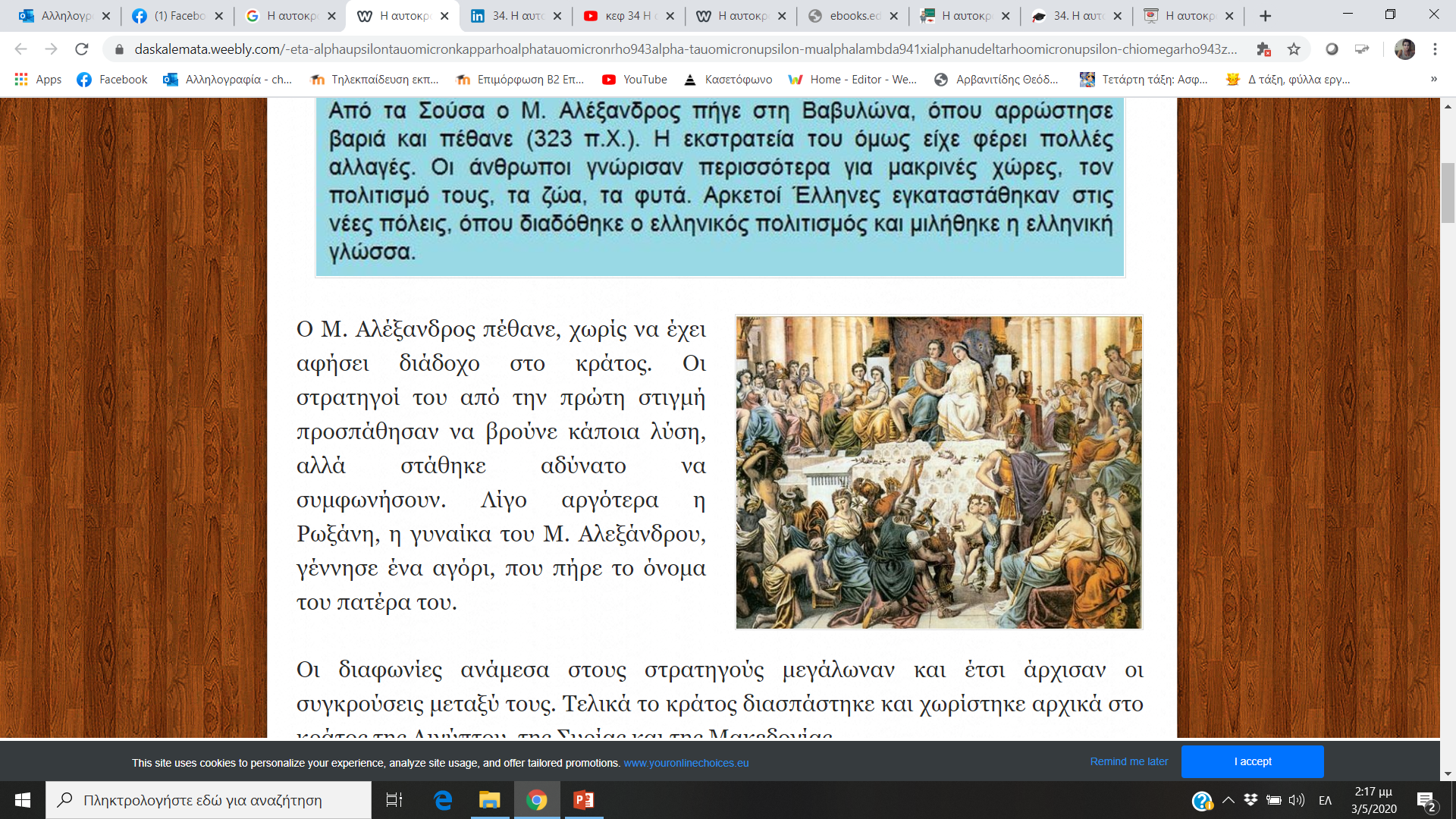 Η διάσπαση του κράτους
Οι συγκρούσεις των στρατηγών, είχαν ως αποτέλεσμα να διασπαστεί το κράτος σε τέσσερα μικρότερα.
Το κράτος της 
ΜΑΚΕΔΟΝΙΑΣ
Το κράτος της
ΑΙΓΥΠΤΟΥ
Το κράτος της ΣΥΡΙΑΣ
Το κράτος της
ΠΕΡΓΑΜΟΥ
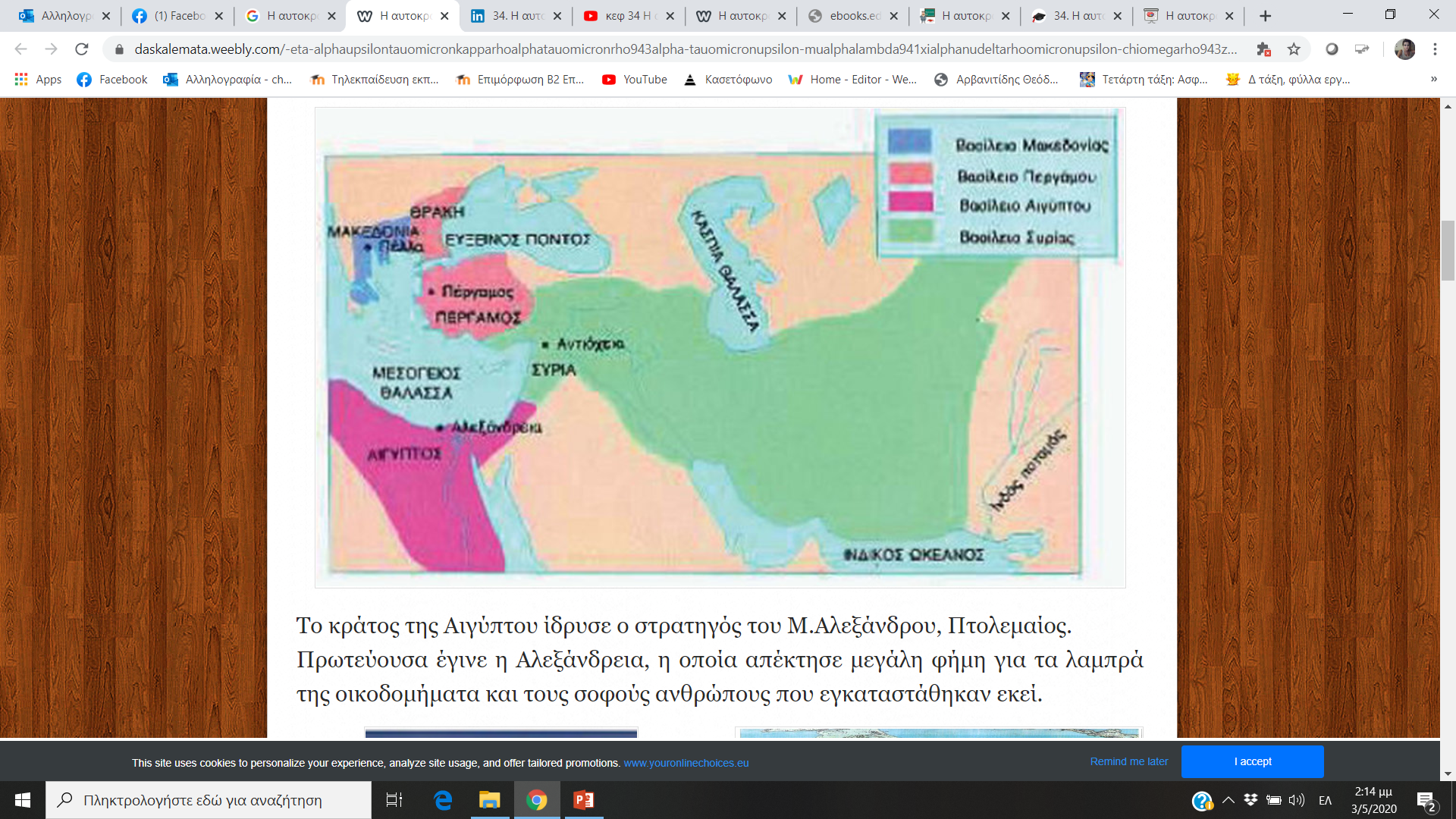 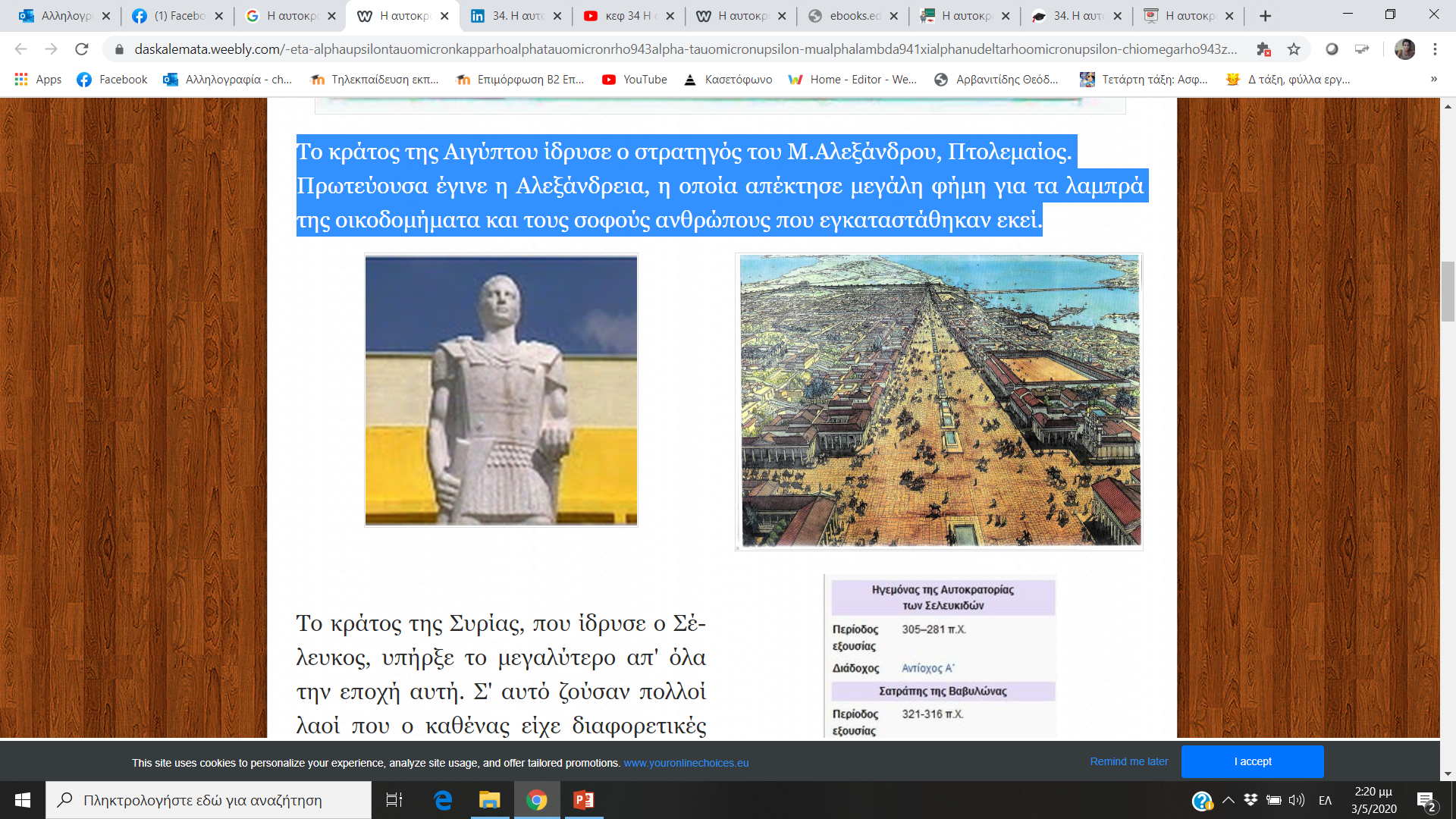 Το κράτος της Αιγύπτου
Το κράτος της Αιγύπτου ίδρυσε ο στρατη­γός του Μ.Αλεξάνδρου, Πτολεμαίος.
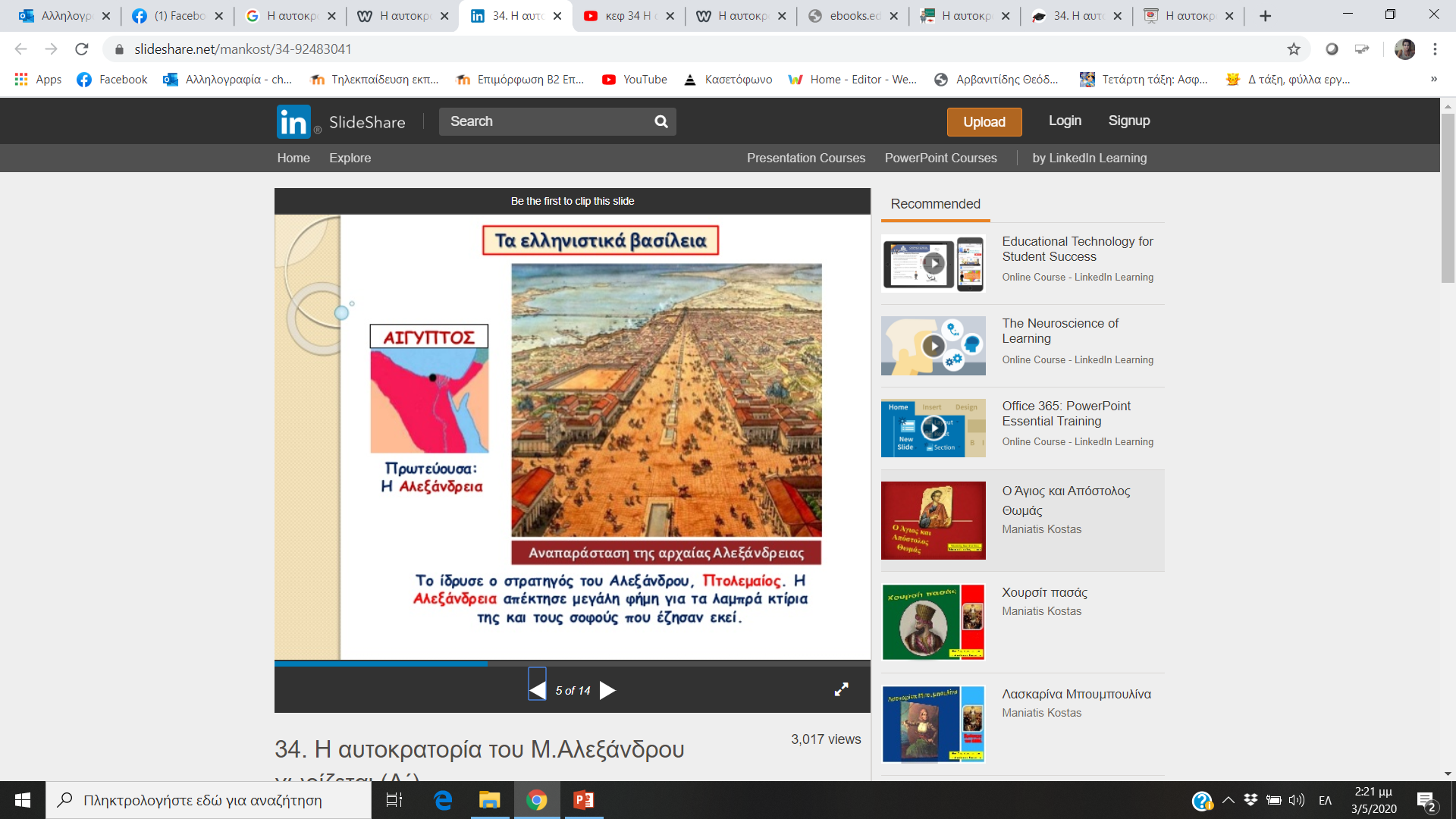 Πρω­τεύουσα έγινε η Αλεξάνδρεια, η οποία απέ­κτησε μεγάλη φήμη για τα λαμπρά της οικο­δομήματα και τους σοφούς ανθρώπους που εγκαταστάθηκαν εκεί.
Το κράτος της Αιγύπτου
Κατά την περίοδο της βασιλείας του Πτολεμαίου,  ξεκίνησε και η κατασκευή αυτού του μεγαλουργήματος αλλά δεν πρόλαβε να το δει ολοκληρωμένο αφού πέθανε το. 283 π.Χ. Ο γιος του, Πτολεμαίος Β' Φιλάδελφος, είδε το έργο να ολοκληρώνεται. Ο φάρος της Αλεξάνδρειας καταστράφηκε μετά από 3 μεγάλους σεισμούς.
Η αρχαία βιβλιοθήκη της Αλεξάνδρειας
Αλεξάνδρεια, η πρώτη πόλη της οικουμένης
O Αλέξανδρος αποφάσισε να χτίσει στην Αίγυπτο μια μεγάλη πόλη. Όρισε την έκταση της πόλης και χάραξε τους δρόμους της με πολλή τέχνη και την ονόμασε με τ' όνομά του, Αλεξάνδρεια. 
Χτισμένη σε κατάλληλη θέση κοντά στο λιμάνι, δέχεται το δροσερό αέρα που έρχεται από τη θάλασσα και δροσίζει την ατμόσφαιρά της. Έτσι εξασφάλισε στους κατοίκους της μαζί με το καλό κλίμα και καλή υγεία.
Έχει μία λεωφόρο θαυμαστή για το μέγεθος και την ομορφιά της, που χωρίζει την πόλη στα δύο. 
Είναι στολισμένη σε όλο το μήκος της με πλούσια σπίτια και ναούς. O Μ. Αλέξανδρος διέταξε να χτίσουν μεγάλα και πολυτελή ανάκτορα. Η πόλη στα κατοπινά χρόνια αναπτύχθηκε τόσο πολύ, ώστε από πολλούς να λογαριάζεται σαν η πρώτη πόλη της οικουμένης.
Πτολεμαΐδα
Η ονομασία της πόλης προέκυψε από τον Πτολεμαίο τον Σωτήρα, στρατηγό του Μεγάλου Αλεξάνδρου, όπου αργότερα αναγορεύτηκε Βασιλιάς της Αιγύπτου με το όνομα Πτολεμαίος Α΄ Σωτήρ (Λάγος). Άγαλμά του υπάρχει στην κεντρική πλατεία της πόλης.
Ο Πτολεμαίος ο Λάγου, υπήρξε στρατηγός, σωματοφύλακας και συμμαθητής του Μεγάλου Αλεξάνδρου καθώς και αγαπημένος μαθητής του Αριστοτέλη. Καταγόταν από την Εορδαία και προς τιμήν αυτού και της κόρης του Πτολεμαΐδας ονομάστηκε η πόλη.
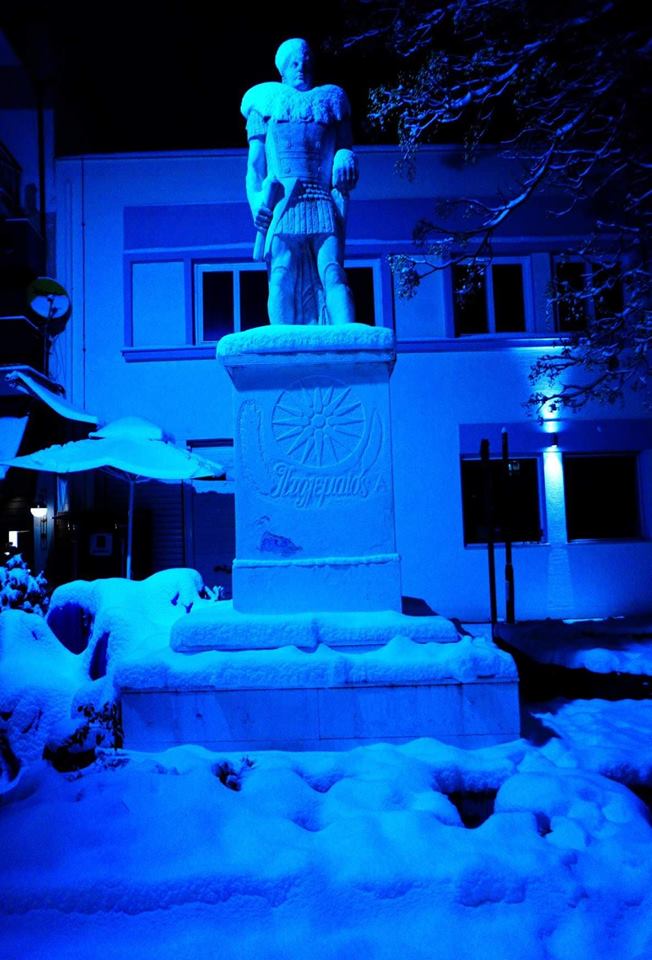 Το κράτος της Συρίας
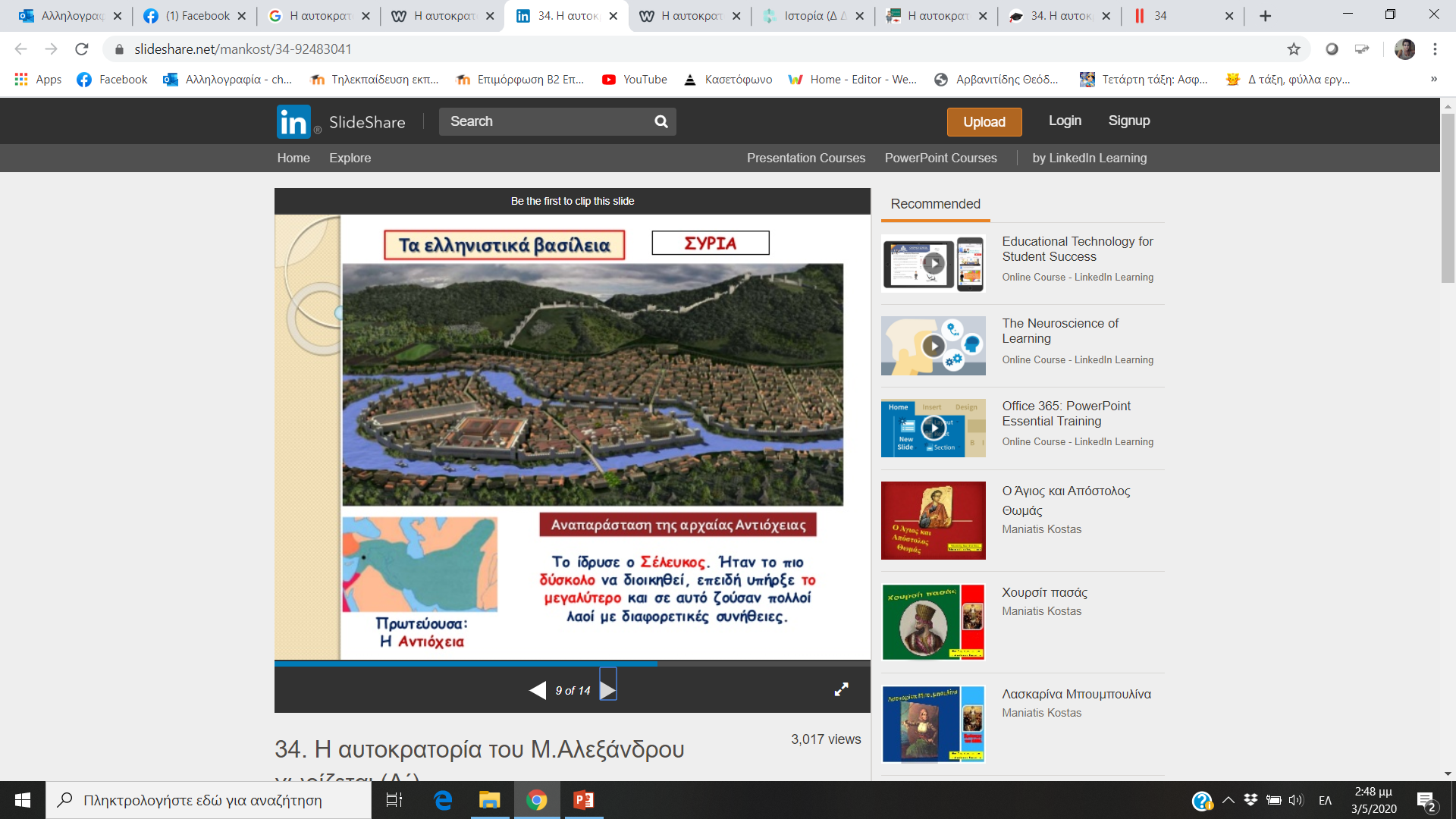 Το κράτος της Συρίας, που ίδρυσε ο Σέ­λευκος, υπήρξε το μεγαλύτερο απ' όλα την εποχή αυτή. 
Σ' αυτό ζούσαν πολλοί λαοί, που ο καθένας είχε διαφορετικές συνήθειες. Για το λόγο αυτό ήταν δύσκολο να διοικηθεί.

Πρωτεύουσα του, ήταν η Αντιόχεια.
Το κράτος της Περγάμου
Αργότερα, στα παράλια της Μ. Ασίας, ιδρύθηκε το κράτος της Περγάμου με βασιλιά το Λυσίμαχο, που πε­ριέλαβε το μεγαλύτερο μέρος της Μ. Ασίας.
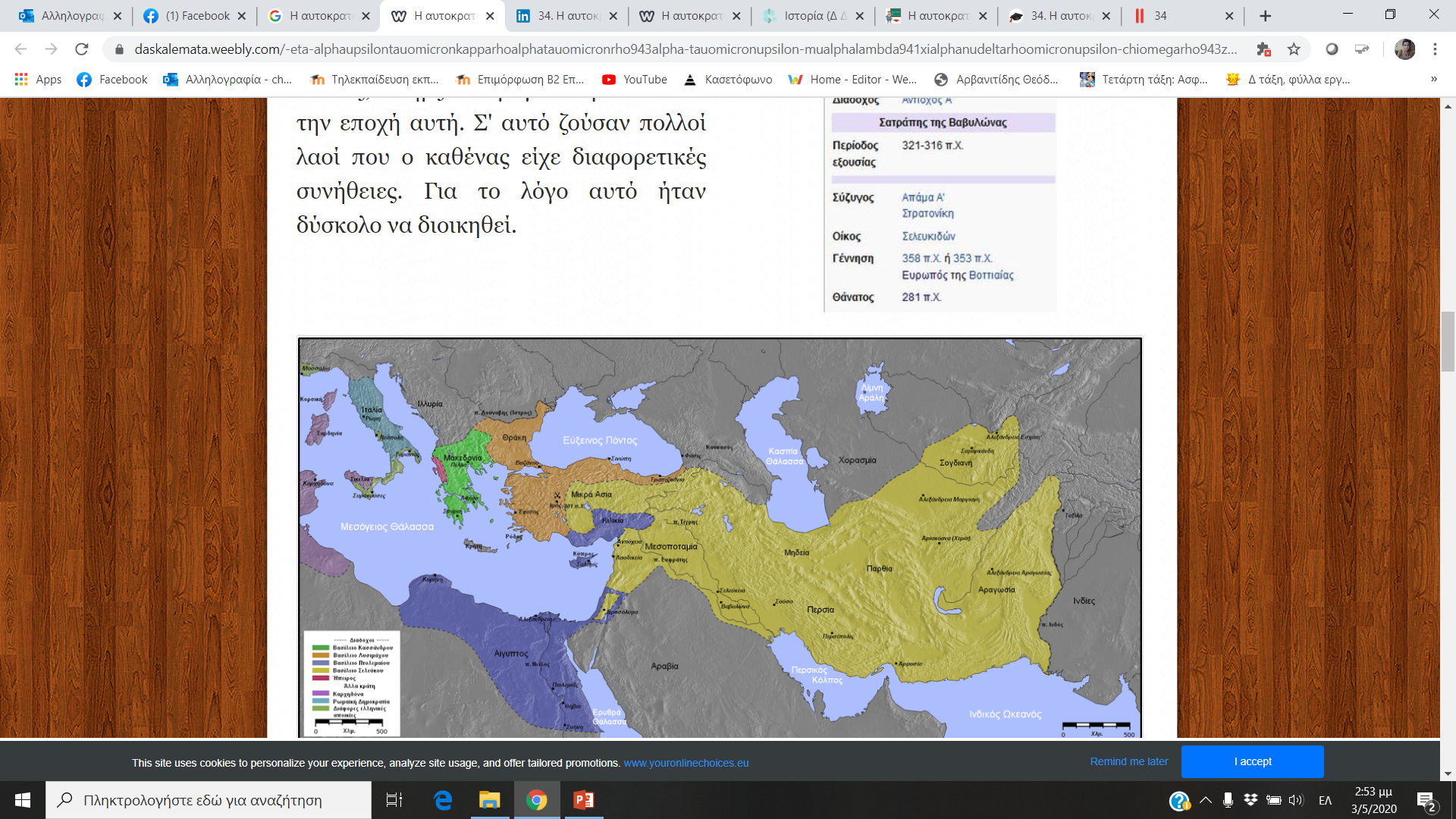 Η Πέργαμος
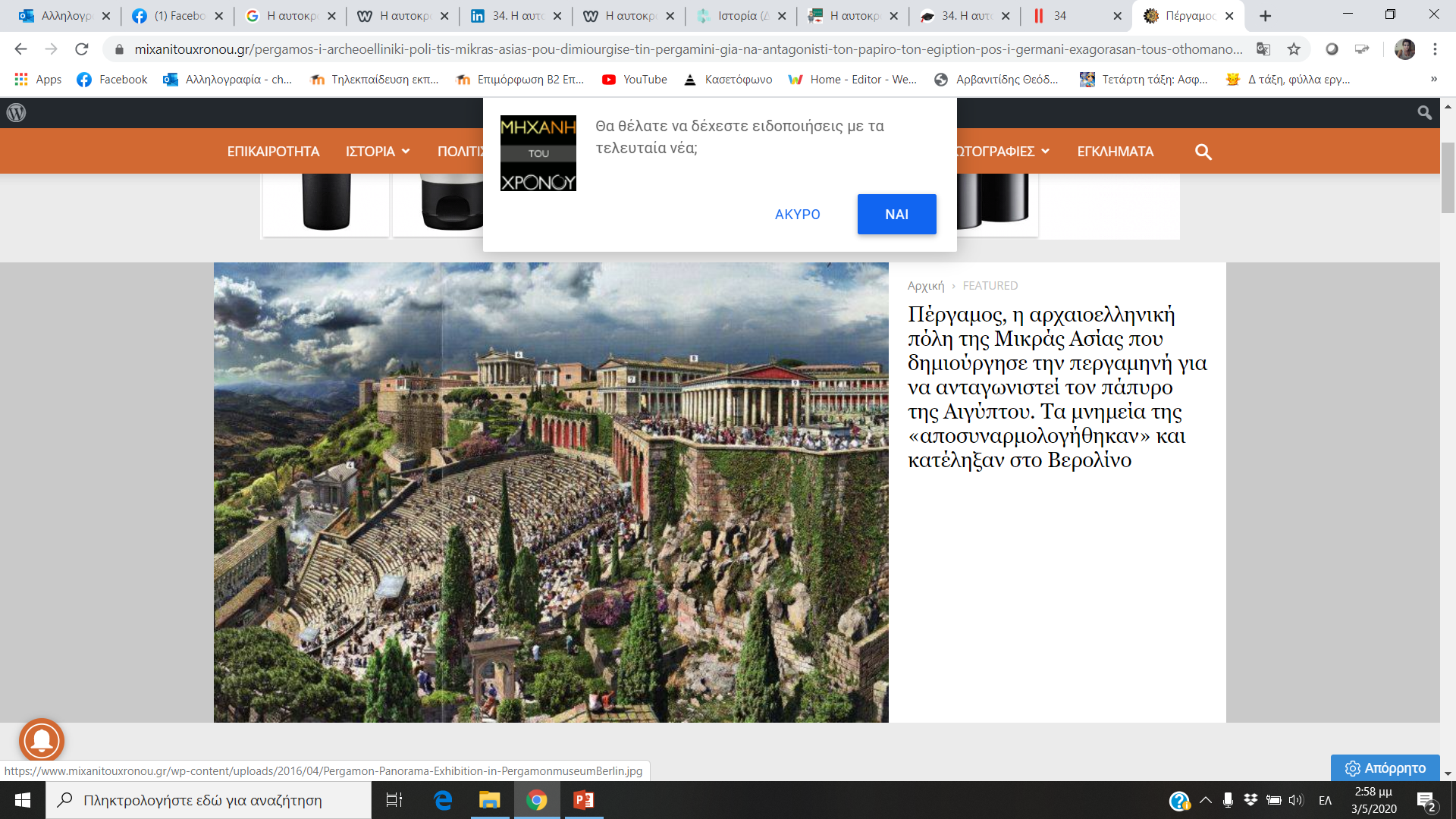 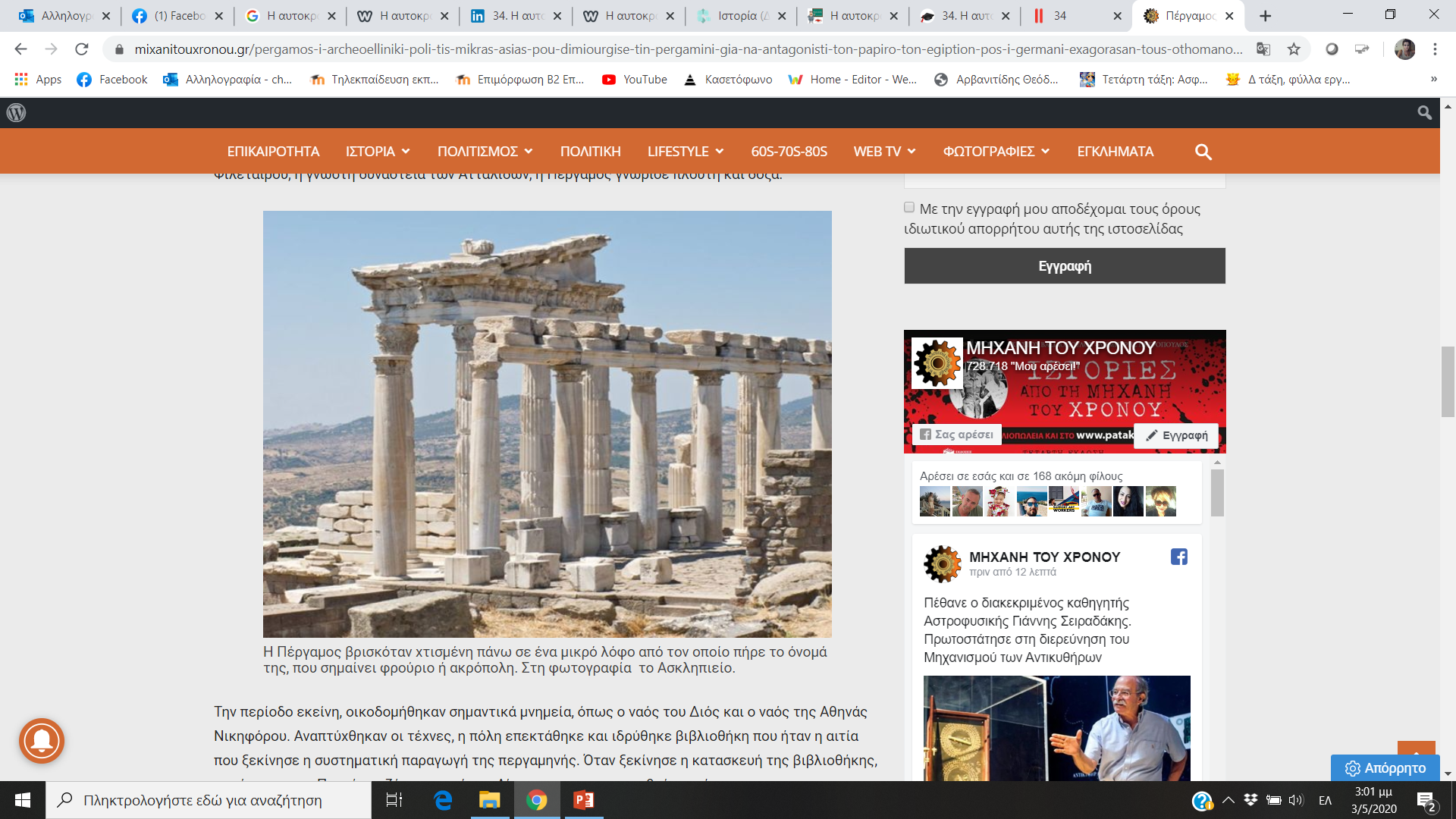 Η Πέργαμος ήταν χτισμένη σ' ένα οχυρωμένο ύψωμα και είχε στολιστεί με πολλά όμορφα μνημεία. Η αγορά ήταν υπαίθρια. Υπήρχαν γυμναστήρια, ναοί θεών, όπως της Δήμητρας και της Ήρας, θέατρο με 10.000 θέσεις. Το λαμπρότερο όμως μνημείο της πόλης ήταν ο περίφημος «Βωμός του Σωτήρα Δία», ένα από τα εφτά θαύματα του αρχαίου κόσμου. Τα γλυπτά του ήταν μοναδικά έργα τέχνης.
Βωμός του Σωτήρα Δία
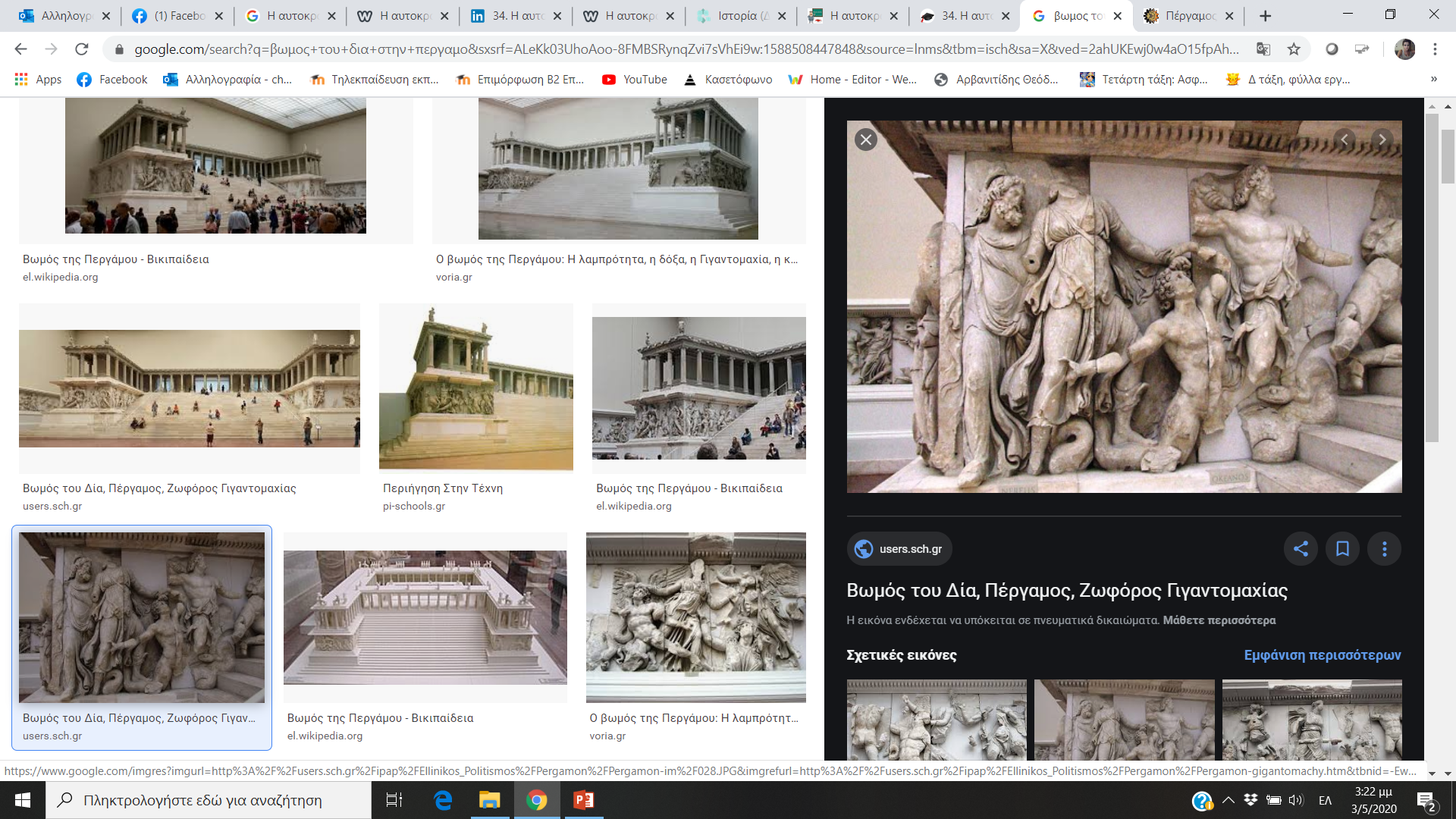 Βωμός του Σωτήρα Δία, η γιγαντομαχία, βρίσκεται στο Βερολίνο
Η βιβλιοθήκη της Περγάμου
Περίφημη ήταν και η βιβλιοθήκη της πόλης. Στα χρόνια της ακμής της ανταγωνιζόταν και αυτή τη βιβλιοθήκη της Αλεξάνδρειας. 

 Όταν ξεκίνησε η κατασκευή της βιβλιοθήκης, οι κάτοικοι της Περγάμου ζήτησαν από την Αίγυπτο να τους προμηθεύσει πάπυρο. Οι Πτολεμαίοι που κυβερνούσαν την Αίγυπτο μετά την επικράτηση του Μ. Αλεξάνδρου, δεν ήθελαν η βιβλιοθήκη της Περγάμου να ξεπεράσει τη φήμη της βιβλιοθήκης της Αλεξάνδρειας. Γι αυτό αρνήθηκαν να τους πουλήσουν γραφική ύλη. Οι επιστήμονες που βρίσκονταν στην Πέργαμο βρήκαν τη λύση.
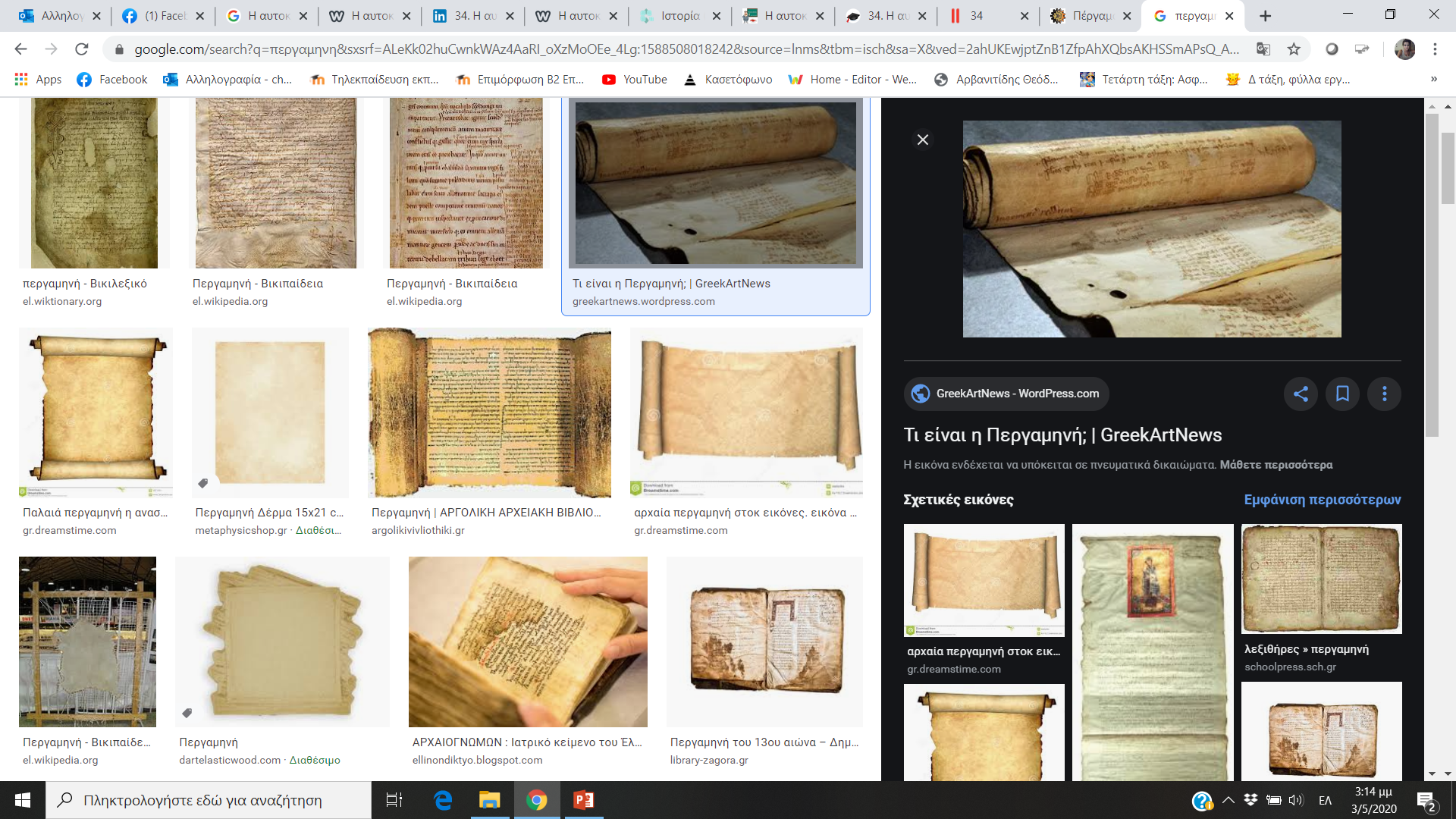 Η Πέργαμος και η περγαμηνή
Δημιούργησαν ένα νέο υλικό γραφής από κατεργασμένο λεπτό δέρμα ζώου, που ονομάστηκε περγαμηνή από το όνομα της πόλης. Έπαιρναν το δέρμα του ζώου, το καθάριζαν από τις τρίχες και μετά το έκαναν λείο. Η περγαμηνή ήταν ανθεκτική και φθηνότερη από τον πάπυρο και γρήγορα η Πέργαμος έγινε το κέντρο εμπορίου. 
Οι περγαμηνές χρησιμοποιήθηκαν το 2ο αι. π.Χ., επειδή υπήρχε έλλειψη παπύρου (είδος φυτικού χαρτιού), που εισαγόταν από την Αίγυπτο. Αργότερα η περγαμηνή χρησιμοποιήθηκε πολύ, ειδικά στα επίσημα έγγραφα.
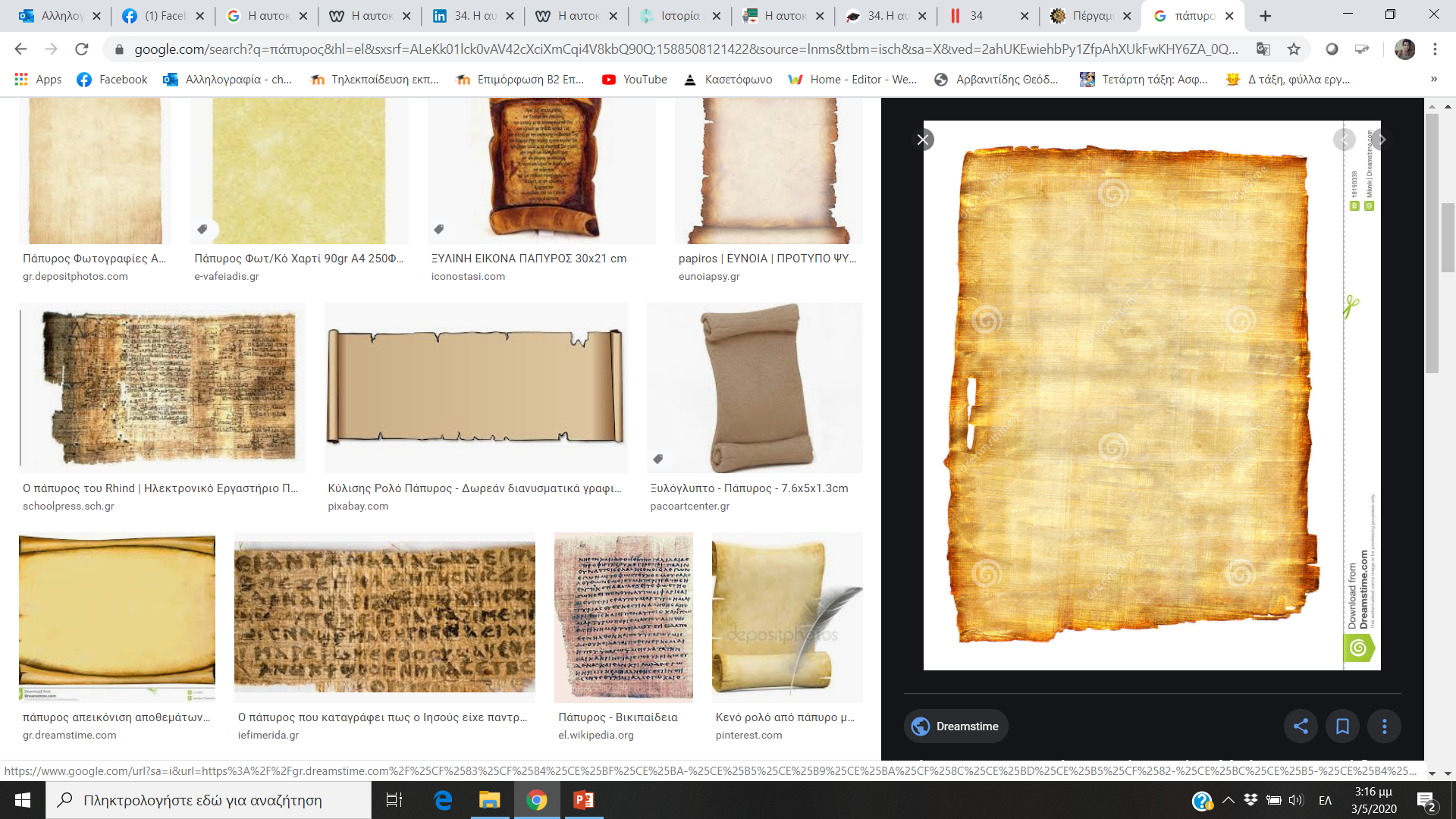 Το κράτος της Μακεδονίας
Στην Ελλάδα, το κράτος της Μακεδονίας με βασιλιά τον Κάσσανδρο και πρωτεύουσα την Πέλλα, εξακολουθούσε να είναι η πιο ισχυρή δύναμη. Είχε όμως λιγότερο πληθυσμό, γιατί πολλοί κάτοικοι μετανάστευσαν στις μεγάλες πόλεις της Ασίας και της Αιγύπτου. Το κράτος αυτό συχνά ερχόταν σε σύγκρουση με τις πόλεις της νότιας Ελλάδας, με αποτέλεσμα η δύναμή του να μειώνεται.
Δικτυογραφία
http://ebooks.edu.gr/modules/ebook/show.php/DSDIM-D103/100/813,2988/
https://www.mixanitouxronou.gr/pergamos-i-archeoelliniki-poli-tis-mikras-asias-pou-dimiourgise-tin-pergamini-gia-na-antagonisti-ton-papiro-ton-egiption-pos-i-germani-exagorasan-tous-othomanous-ke-meteferan-olo-to-vomo-tou-dia-st/
https://el.wikipedia.org/wiki/%CE%A0%CF%84%CE%BF%CE%BB%CE%B5%CE%BC%CE%B1%CE%90%CE%B4%CE%B1#%CE%9F%CE%BD%CE%BF%CE%BC%CE%B1%CF%83%CE%AF%CE%B1_-_%CE%95%CF%84%CF%85%CE%BC%CE%BF%CE%BB%CE%BF%CE%B3%CE%AF%CE%B1